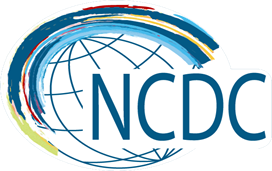 სსიპ  ლ. საყვარელიძის სახელობის დაავადებათა კონტროლისა და საზოგადოებრივი ჯანმრთელობის ეროვნული ცენტრი  ქუთაისის ფილიალის  სახიფათო ნარჩენების (სამედიცინო ნარჩენების) ინსინერაციის საწარმოს ექსპლუატაციის პირობების ცვლილება (წარმადობის გაზრდა)
გარემოზე ზემოქმედების შეფასების ანგარიში
საქმიანობის ზოგადი აღწერა
გზშ-ის ანგარიში ეხება, სსიპ - ლ. საყვარელიძის სახელობის დაავადებათა კონტროლისა და საზოგადოებრივი ჯანმრთელობის დაცვის ეროვნული ცენტრის ქუთაისის ფილიალის ტერიტორიაზე არსებულ, სახიფათო ნარჩენების (სამედიცინო ნარჩენები) ინსინერაციის საწარმოს ექსპლუატაციის პირობების ცვლილებას;
დღეისათვის ექსპლუატაციაში არსებულ ინსინერატორზე, გაცემულია გარემოსდაცვითი გადაწყვეტილება;
პროექტი ითვალისწინებს, ფილიალის ტერიტორიაზე (ქ. ქუთაისი ოცხელის ქ. N2), არსებული ინსინერატორის ნაცვლად, რომლის წარმადობა შეადგენს 25 კგ/სთ-ს, ახალი, მოდერნიზებული და უფრო მაღალი წარმადობის, „PYROLYTIC“-ის ფირმის, CP-50-A ტიპის ინსინერატორის დამონტაჟებას. საპროექტო ინსინერატორის  წარმადობა იქნება 60 კგ/სთ.
ლაბორატორიაში/საწარმოში უფრო მძლავრი ინსინერატორის განთავსების საჭიროება განპირობებულია ქვეყანაში შექმნილი ეპიდემიური მდგომარეობით და პროექტის განხორციელება, წარმოადგენს გადაუდებელ საჭიროებას.
ახალი ინსინერატორი განთავსდება არსებულ შენობაში, არსებული ინსინერატორის ნაცვლად.
დაგეგმილი საქმიანობის ადგილის მოკლე მიმოხილვა
ინსინერატორის შენობა წარმოადგენს ერთსართულიან კაპიტალურ ნაგებობას საერთო ფართობით 42 მ2 (შენობის ზომებია 7 x  6 x 4).  შენობა შედგება ორი სათავსისაგან, რომელთაგან ერთში განთავსებული იქნება ინსინერატორი, ხოლო მეორე გამოყენებული იქნება როგორც სასაწყობო სათავსი. შენობაში შეყვანილია გამდინარე წყალი, ელექტროენეგია და ბუნებრივი აირი.     
ინსინერატორის შენობა მდებარეობს ქალაქის მჭიდროდ დასახლებული უბნის ფარგლებში, სადაც უახლოესი საცხოვრებელი სახლებიდან დაცილების მანძილი შეადგენს 40-50 მ-ს, ხოლო იმერეთის რეგიონალური კლინიკური საავადმყოფოს შენობა დაცილებულია 25-30 მ-ით.
ინსინერატორის შენობიდან უახლოესი საავტომობილო გზა, კონსტანტინე ღამბაშიძის ჩიხი დაშორებული დაახლოებით 66 მეტრით, ხოლო უახლოესი ზედაპირული წყლის ობიექტი, მდ. რიონი გაედინება 1300 მ-ზე მეტ მანძილში.
ინსინერაციის უბანზე დასაქმებულია და მომავალშიც იმუშავებს 2-3 ადამიანი. საქმიანობა არ ითვალისწინებს დამატებითი სამუშაო ადგილების შექმნას.
ინსინერატორის განთავსების ტერიტორიის ხედები
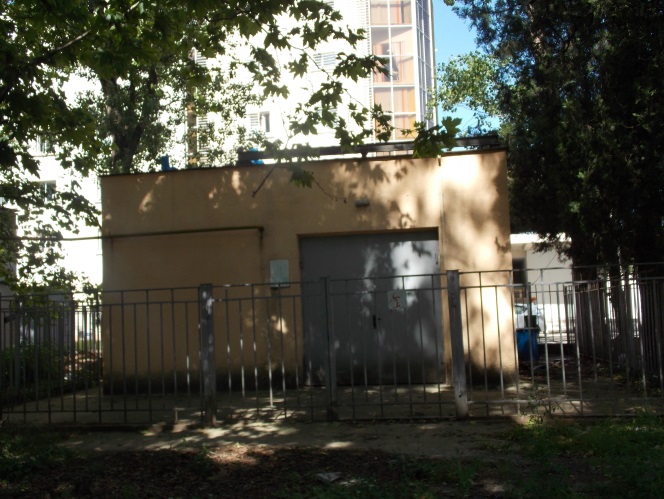 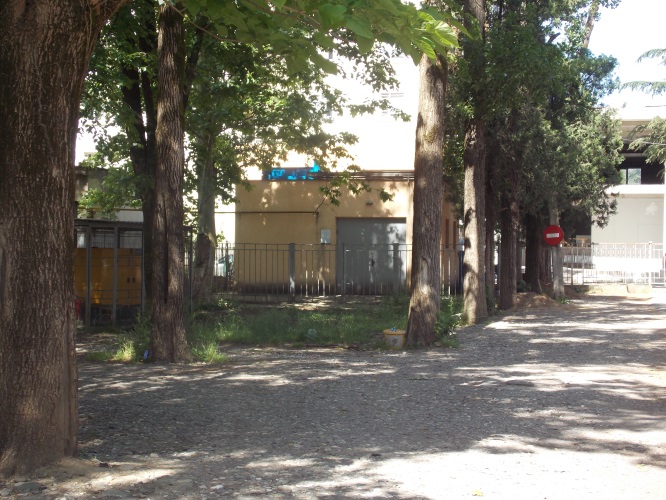 საქმიანობის განხორციელების ტერიტორიის სიტუაციური სქემა
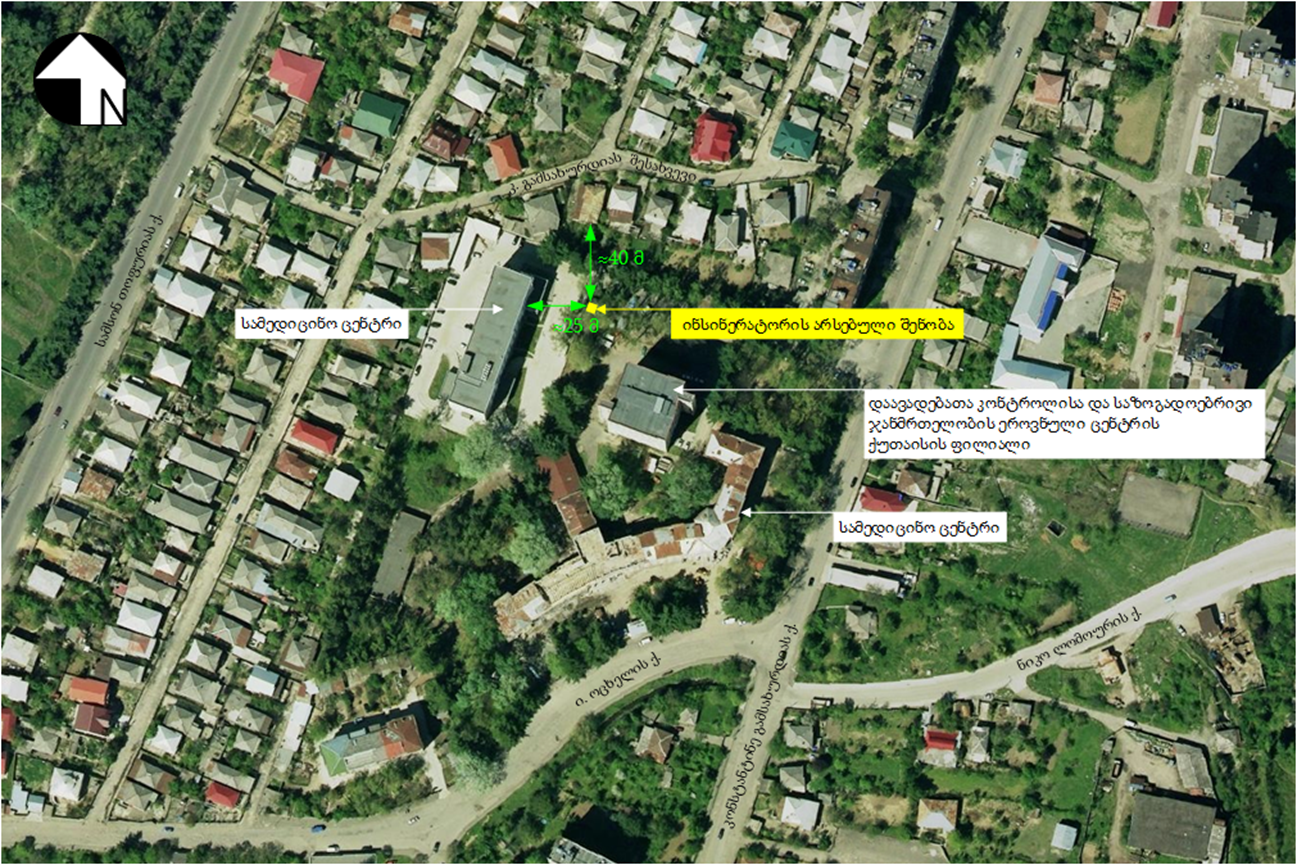 „PYROLYTIC“ ფირმის, CP-50-A ტიპის ინსინერატორის აღწერა
ახალი ინსინერატორი განკუთვნილია საავადმყოფოების, კლინიკების, ლაბორატორიების, ფარმაცევტული ინდუსტრიების მიერ წარმოქმნილი ნებისმიერი სახის აალებადი ნარჩენების და სხვა სამრეწველო ნარჩენების განადგურებისთვის. ტექნიკური დოკუმენტაციის მიხედვით, ინსინერატორის მაქსიმალური სიმძლავრე შეადგენს 60 კგ/სთ-ს ან 480 კგ/დღ, 8 სთ/დღ-იანი მუშაობის პირობებში;
საპროექტო ინსინერატორი შემადგენლობაშია:
ნარჩენების წვის კამერა (პირველი კამერა):
კარი ნარჩენების მექანიკური ჩატვირთვისთვის; 
წვის სანთურა, რომელიც გამოიყენება ნარჩენების აალებისთვის.
აირის შემდგომი წვის კამერა (მეორე კამერა):
აირების წვის სანთურა;
მოწყობილობა, რომელიც იწოვს ჰაერს აირების შემდგომი წვის მიზნით;
მოწყობილობა, რომელიც იწოვს გამაგრილებელ ჰაერს ნამწვი არიებისთვის;
ნამწვი აირების საევაკუაციო არხი.
სრული მართვის პანელი, რომელიც ავტომატურად უზრუნველყოფს სრულ ციკლს.
ინსინერატორის სქემა
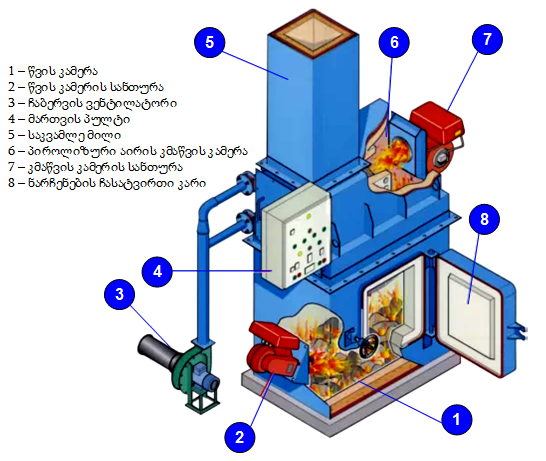 ინსინერატორში დასამუშავებელი ნარჩენები და წარმოქმნილი ნარჩენის მართვა
ინსინერატორის ექსპლუატაციის ეტაპზე იგეგმება ლაბორატორიებში წარმოქმნილი ნარჩენების ინსინერაცია. რომელებიც გაერთიანებულია შემდეგ ჯგუფებში:
07  - ნარჩენები ორგანული ქიმიური პროცესებიდან;
18 - ნარჩენები, რომლების წარმოიქმნება ადამიანის ან ცხოველის სამედიცინო მომსახურებით ან/და მასთან დაკავშირებული კვლევის შედეგად (გარდა საკვები ობიექტების ნარჩენებისა, რომლებიც არ არის წარმოდგენილი რაიმე უშუალო სამედიცინო აქტივობის შედეგად).
ინსინერატორის წარმადობის გათვალისწინებით, გასაუვნებელი ნარჩენების რაოდენობა, წლის განმავლობაში შეადგენს დაახლოებით:
60 კგ x 8 სთ x 250 დღე = 120000 კგ/წელ = 120,00 ტ/წელ
მიღებული ნაცრის შესაძლოდ მაქსიმალური რაოდენობა იქნება: 
120000 კგ/წელ X 0,05 = 6000 კგ/წელ = 6 ტ/წ ნაცარი (ფერფლი).
ნარჩენების ზუსტი შემადგენლობის დადგენამდე ეს ნარჩენები სახიფათოდ ჩაითვლება;
ნაცრის სახიფათოობის დადგენის მიზნით, ინსინერატორის ექსპლუატაციის ეტაპზე, ნაცარს პერიოდულად ჩაუტარდება ანალიზი. ნაცარში სახიფათო კომპონენტების აღმოჩენის შემთხვევაში, ნაცარი შემდგომი მართვის მიზნით გადაეცემა შესაბამისი ნებართვის მქონე კომპანიას.
გზშ-ის განხილვიდან ამოღებული ზემოქმედებების სახეები
საშიში გეოლოგიური მოვლენების განვითარების რისკი;
ნიადაგის ნაყოფიერ ფენაზე ზემოქმედების რისკები;
გრუნტზე და გრუნტის წყლებზე ზემოქმედება;
სანიაღვრე წყლების დაბინძურების რისკი;
ზემოქმედება კულტურული მემკვიდრეობის ძეგლებზე, არქეოლოგიური ძეგლების დაზიანება;
ზემოქმედება დაცულ ტერიტორიებზე;
ბიოლოგიურ გარემოზე ზემოქმედება;
ვიზუალურ-ლანდშაფტური ზემოქმედება;
ზედაპირული წყლების დაბინძურების რისკები.
ზემოქმედება ატმოსფერული ჰაერის ხარისხზე
ხმაურის გავრცელება
საწარმოში, ექსპლუატაციაში იქნება მხოლოდ ახალი ინსინერატორი;
ინსინერატორის ფუნქციონირების პროცესში შენობის გარეთ ხმაურის დონე 65 დბ-ს არ გადააჭარბებს;
ხმაურის გავრცელების საანგარიშო წერტილად განისაზღვრა უახლოესი საცხოვრებელი სახლი, რომელიც საწარმოდან დაცილებულია დაახლოებით 40 მ მანძილით;
თუ გავითვალისწინებთ, რომ საწარმოო შენობის გარეთ ხმაურის მაქსიმალური დონე იქნება 65 დბ, საანგარიშო წერტილთან, კერძოდ საწარმოდან 40 მ მანძილზე, ხმაურის დონე იქნება 43 დბ;

ნორმა:
საქართველოს მთავრობის 2017 წლის 15 აგვისტოს N398 დადგენილებით დამტკიცებული ტექნიკური რეგლამენტის მიხედვით, მოცემულ შემთხვევაში უახლოეს საცხოვრებელ სახლთან ხმაურის დასაშვები ნორმა, დღის საათებში შეადგენს 45 დბ-ს, ხოლო ღამის საათებში 40 დბ-ს (ტერიტორიები, რომლებიც უშუალოდ ემიჯნებიან დაბალ სართულიან (სართულების რაოდენობა ≤6) საცხოვრებელ სახლებს, სამედიცინო დაწესებულებებს).
ნარჩენების წარმოქმნის და მართვის შედეგად მოსალოდნელი ზემოქმედება
ინსინერატორის ექსპლუატაციის ეტაპზე ადგილი ექნება შემდეგი ნარჩენების წარმოქმნას:
შერეული მუნიციპალური ნარჩენები (20 03 01).
შერეული მუნიციპალური ნარჩენების შეგროვდება მათთვის განკუთვნილ კონტეინერში და ლაბორატორიებში წარმოქმნილ მუნიციპალური ნარჩენებთან ერთად გატანილი იქნება შესაბამის ნაგავსაყრელზე, ქ. თბილისის დასუფთავების სამსახურის მიერ.
ფლურესცენციული მილები და სხვა ვერცხლის წყლის შემცველი ნარჩენები (20 01 21*).
ნათურების ნარჩენები განთავსდება ლაბორატორიაში წარმოქმნილ ანალოგიურ ნარჩენებთან ერთად და შემდგომი მართვის მიზნით, გადაეცემა შესაბამისი ნებართვის მქონე ორგანიზაციას, რომლის გამოვლენა განხორციელდება ტენდერის საშუალებით.
ინსინერაციის/წვის შედეგად მიღებული ნაცარი (10 01 14* და 10 01 15)
ფერფლი ჯერ განთავსდება პოლიეთილენის ტომრებში, ხოლო შემდეგ, 100 ან/და 200 ლიტრი მოცულობის, სპეციალურ, ჰერმეტულ პოლიეთილენის კონტეინერებში;
ნაცრის სახიფათოობის დადგენის მიზნით, ინსინერატორის ექსპლუატაციის ეტაპზე, ნაცარს პერიოდულად ჩაუტარდება ანალიზი. ნაცარში სახიფათო კომპონენტების აღმოჩენის შემთხვევაში, ნაცარი შემდგომი მართვის მიზნით გადაეცემა შესაბამისი ნებართვის მქონე კომპანიას.
ზემოქმედება ადამიანის ჯანმრთელობაზე და უსაფრთხოებასთან დაკავშირებული რისკები
სამედიცინო ნარჩენები ინსინერატორში ჩაიტვირთება შეფუთვის გაუხსნელად, პოლიეთილენის პაკეტებით, წინასწარი მანიპულაციების გარეშე. რაც ამცირებს პერსონალის ნარჩენებთან კონტაქტის რისკებს.
ინსინერატორის უბანზე მომუშავე პერსონალი აღჭურვილი იქნება ინდივიდუალური დაცვის საშუალებებით, კერძოდ: სპეცტანსაცმლით და ხელთათმანებით.
მოხდება ნარჩენებთან მომუშავე პერსონალის ინფორმირება და გადამზადება (საჭიროების შემთხვევაში), რათა მათ თავიანთი მოვალეობები შეასრულონ მართებულად და უსაფრთხოდ.
ნარჩენების დასაწყობების ადგილზე დაუშვებელია დადგენილ ნორმაზე მეტი რაოდენობის ნარჩენების განთავსება;
ნარჩენების დასაწყობების ადგილზე დაუშვებელია უცხო საგნების, პირადი ტანსაცმლის, სპეცტანსაცმლის, ინდ. დაცვის საშუალებების შენახვა;
დაუშვებელია რაიმე ტიპის ზემოქმედება ტარაზე, სადაც განთავსებულია სამედიცინო ნარჩენები ან ნაცარი. ტარის ჰერმეტულობის დარღვევის შემთხვევაში ნარჩენები უნდა მოთავსდეს ახალ ტარაში, პირდაპირი კონტაქტის გარეშე;
ავადმყოფობის ნებისმიერი ნიშნების გამოვლენის შემთხვევაში პერსონალმა უნდა შეწყვიტოს მუშაობა და მიმართოს სამედიცინო პუნქტს.
შემარბილებელი ღონისძიებები
შემარბილებელი ღონისძიებები
შემარბილებელი ღონისძიებები
გმადლობთ ყურადღებისთვის!
შპს „გამა კონსალტინგი“
0192 თბილისი, გურამიშვილის გამზ. 19დ 
ტელ: +(995 32) 260 15 27; 
E-mail: j.akhvlediani@gamma.ge